TUPDC01
Safer Conception Services: A model to support progress towards 909090 goals for men and women with horizontal and vertical HIV transmission risks
N. Davies1, S. Mullick1, N. Naidoo1, S. Schwartz1,2 
1Wits Reproductive Health and HIV Institute (Wits RHI), Johannesburg, South Africa
2Johns Hopkins Bloomberg School of Public Health, Baltimore, United States
“Must do better: addressing the failures of SRH HIV integration”
23 July 2019
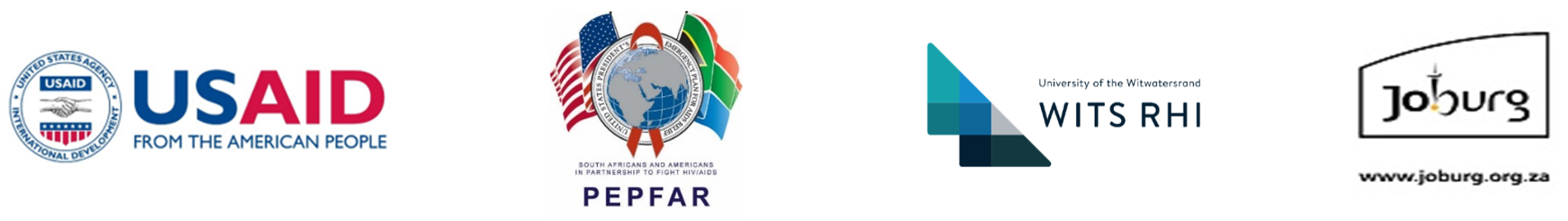 Overview: Safer Conception Project
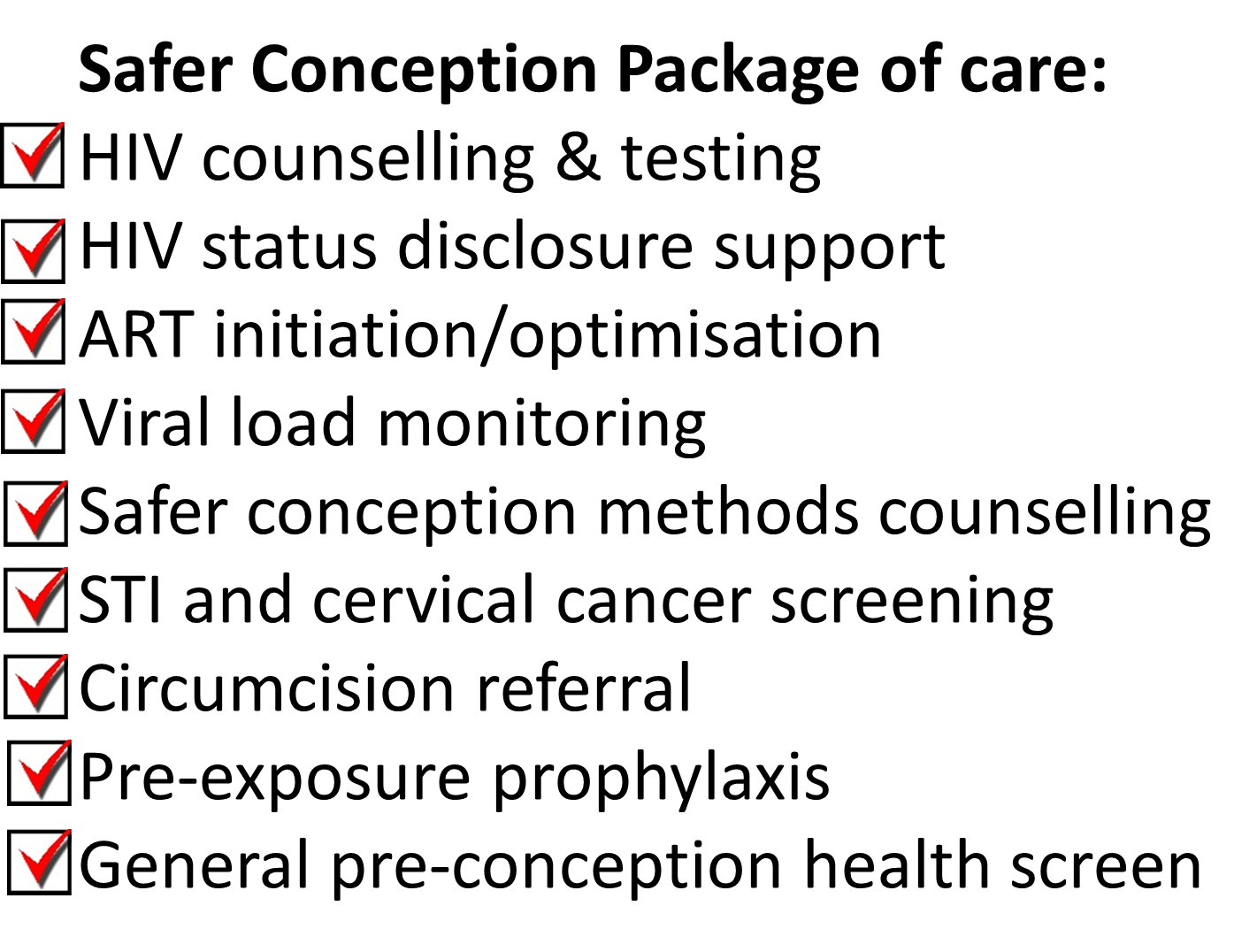 Goal
Minimise horizontal and vertical HIV transmission risks for HIV-affected people during 
peri-conception
Outcomes (n = 692, 454 Females, 238 males)
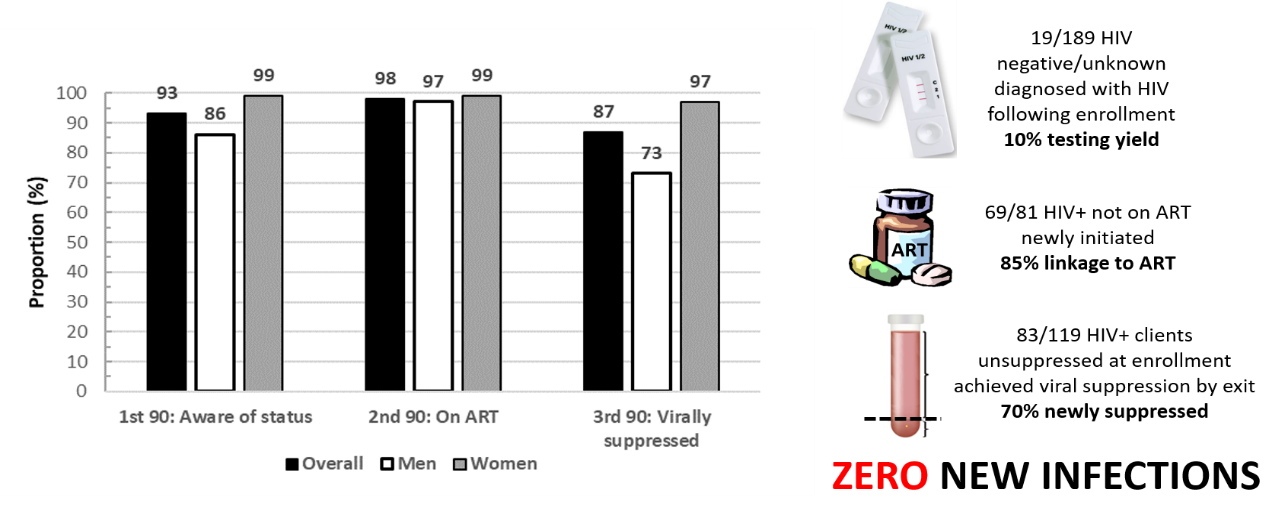 10% testing yield amongst partners
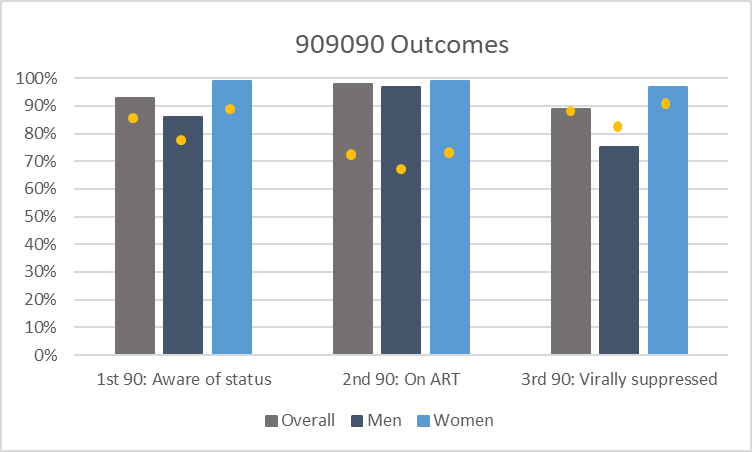 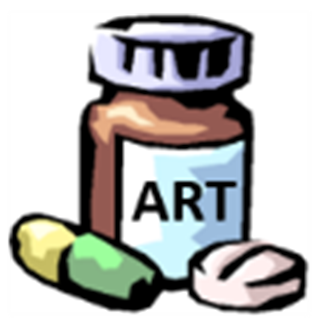 85% linkage to ART
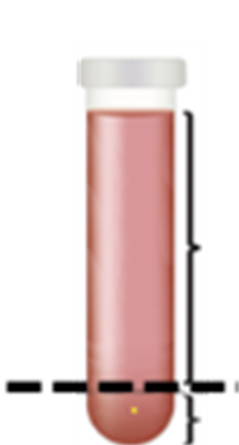 70% of unsuppressed clients became suppressed
68/71 HIV-exposed babies confirmed HIV PCR negative (3 untraceable)
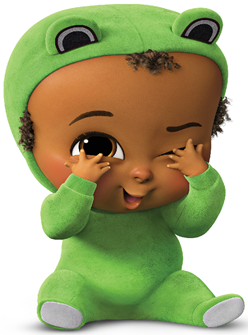 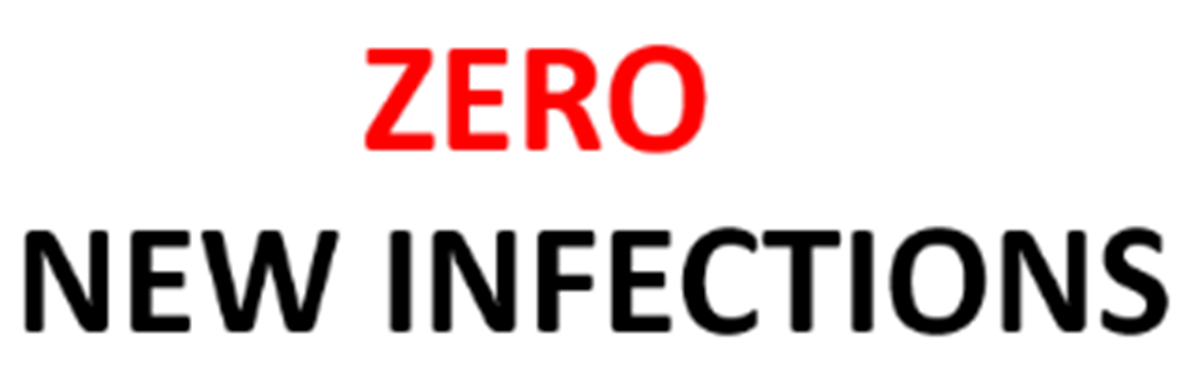 909090 results from the 5th SA national HIV prevalence, incidence, behaviour and communication survey, 2017
reported or observed
Conclusions
HIV care & treatment
Men
Safer conception services
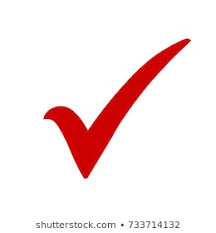 909090
HIV prevention
Women
EMTCT
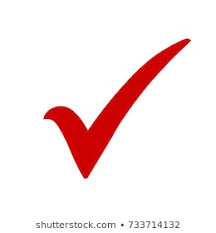 Sexual & reproductive health
If you are interested in safer conception service implementation,
check out our free implementation guide and clinical tools at:
http://bit.ly/2lnt9cM
Rare opportunity for SRH/HIV integration for men and women.
Wider safer conception services implementation is needed